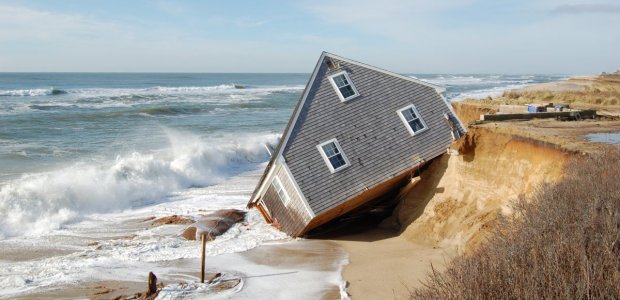 Quantifying coastal erosion along the Lost Coast, California
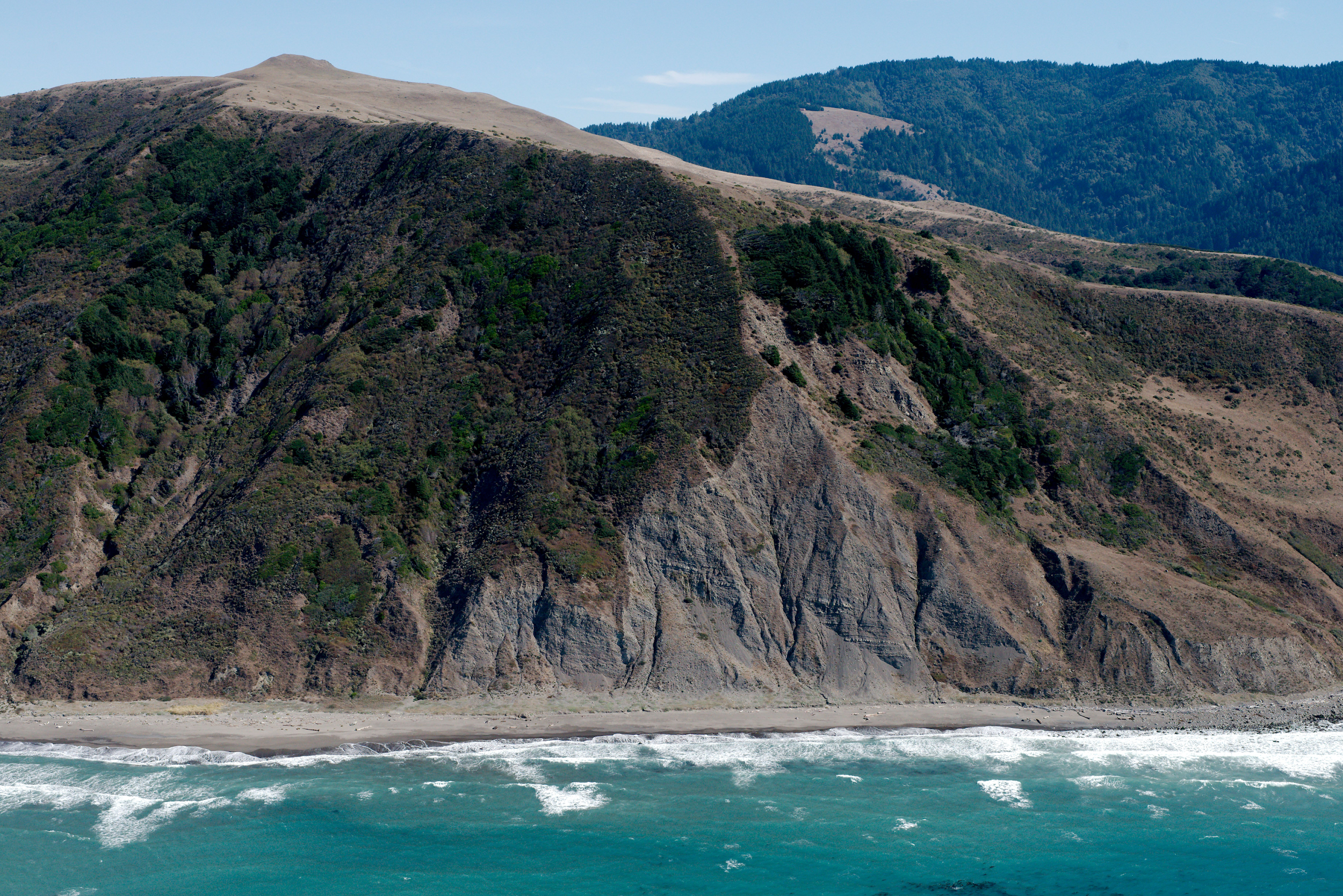 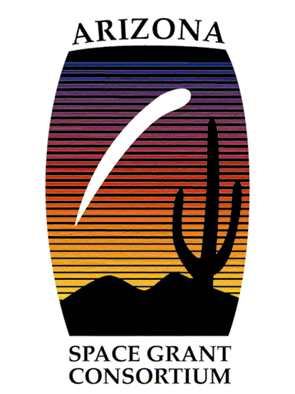 By:
 Trae Doty

Mentor: 
Dr. Mike Smith
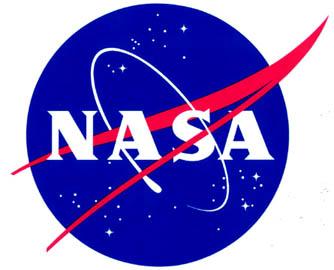 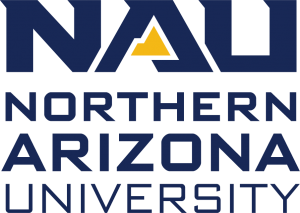 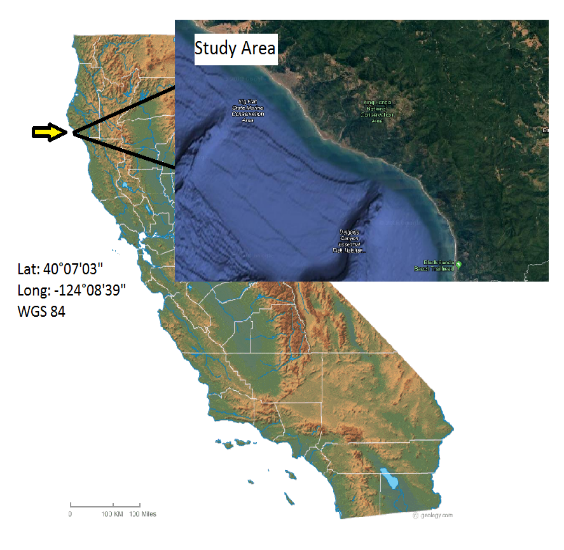 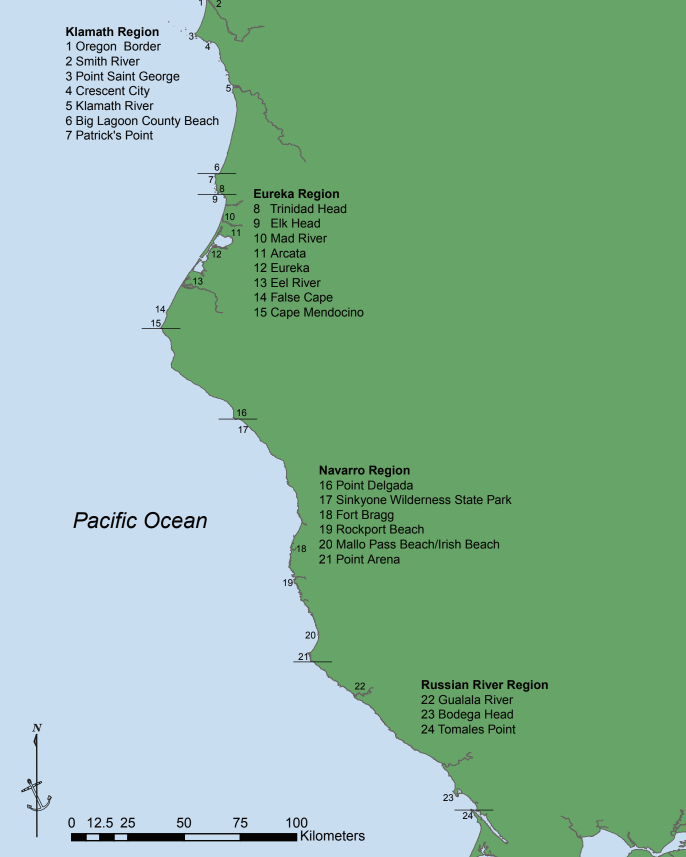 Modified from Hapke and Reid, 2007
[Speaker Notes: Discuss overlap, applications, best case scenarios for photography]
2005 model:
2013 model:
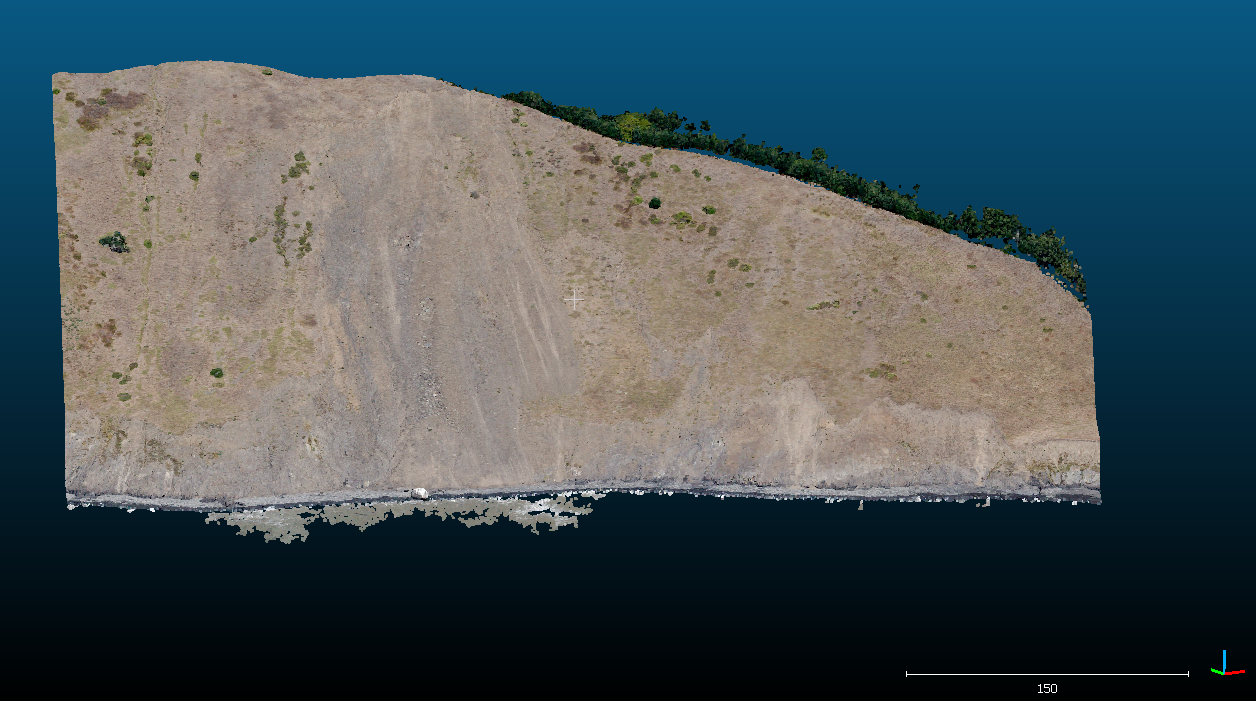 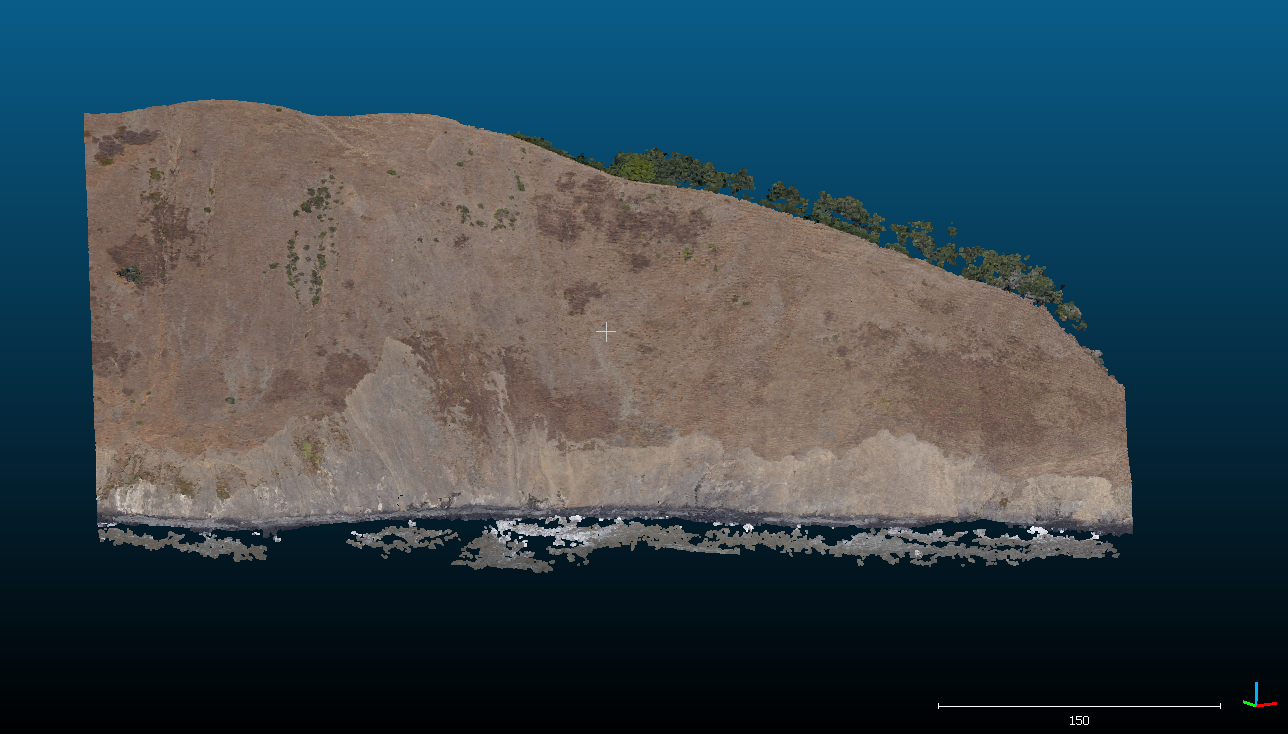 2005-2013 difference map:
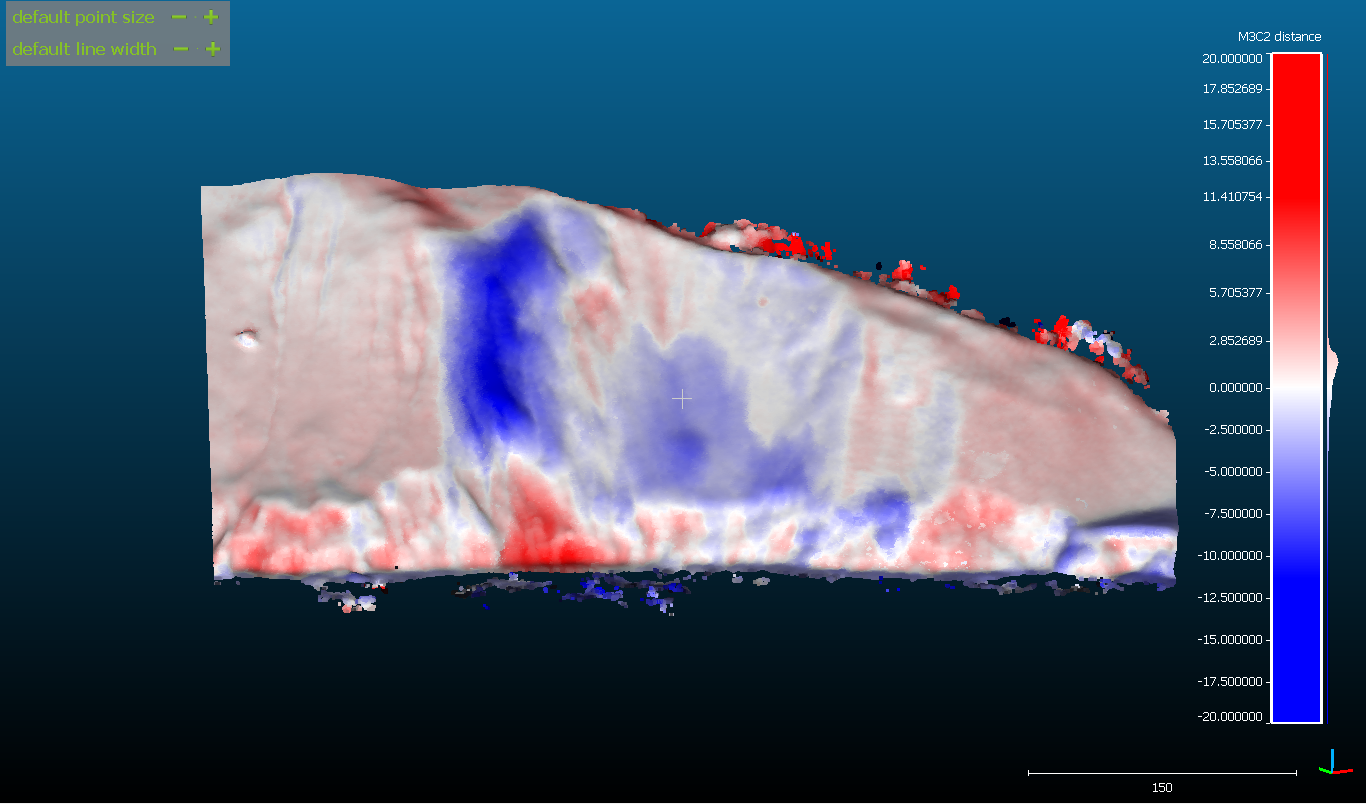 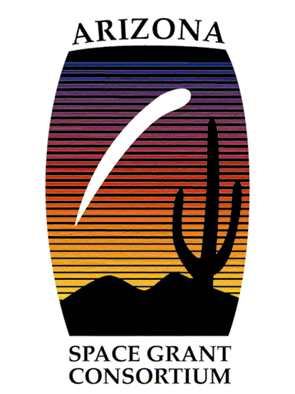 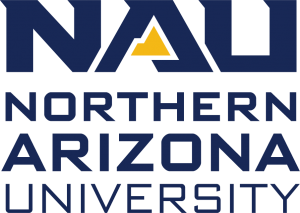 Thanks to:

Arizona Space Grant Consortium

California Coastal Records Project

Dr Daniel Buscomb NAU

Dr Mike Smith NAU
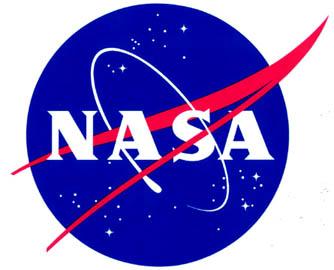 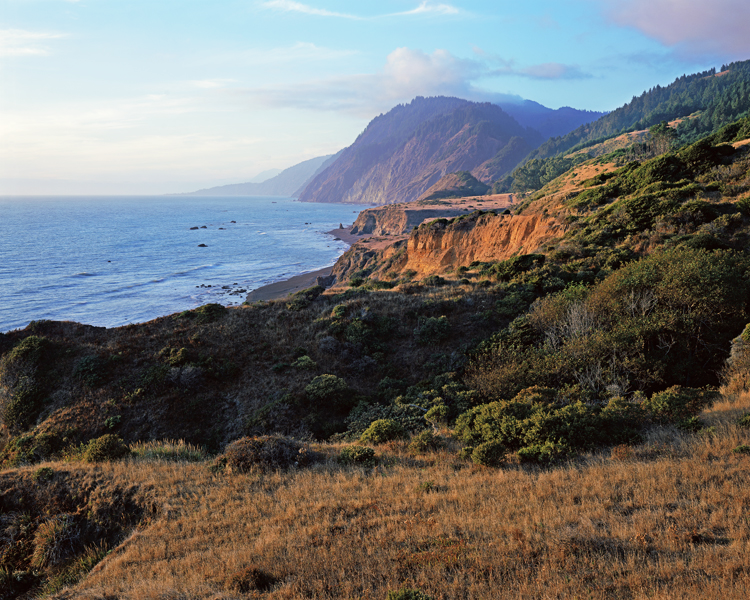 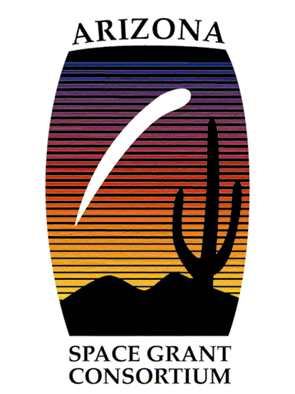 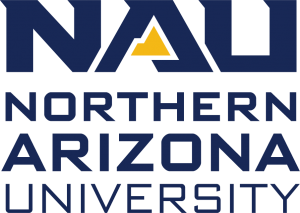 Questions?
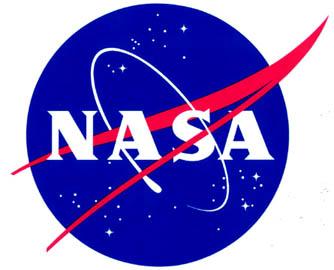